Multiplication Tables and the Year 4 Check
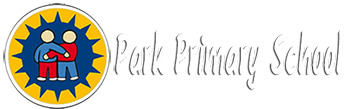 What is the purpose of the check?
To determine whether year 4s can fluently recall their times tables or not.
When will it happen?
Towards the end of year 4
June 2024 over a two week period.
We can choose when to administer in that time.
What does it check?
By the end of year 4 children should be able to fluently recall their multiplication AND division facts up to 12 x12
It only assesses the instant recall of multiplication facts.
There is an emphasis on 6,7,8 ,9 and 12 are these are deemed the most difficult.
What does it look like?
Five minutes to complete
25 questions worth one mark each
6 seconds to enter a response from the time the question appears
Once entered they can proceed or wait for the time to be up
3 seconds before next question appears
There will be a practice area before the window opens.
How are results reported?
A total score out of 25 is reported at the end of the check for each child and schools are judged on how many children scored 100%.
When do children learn the different facts?
IT DOES NOT START IN 4
Year 1 are counting in different amounts, particularl 1s  2s, 5s and 10s.
Year 2 learn multiplication facts 1s 2s, 5s, 10s
Year 3 learn 3s 4s and 8s ( in that order) and keep 1s 2s 5s 10s going including division facts i.e. “4 times 5 is 20, so 20 divided by 5 is 4.”
Year 4 learn then 6s and 7s 9s 11s 12s and keep the others going.
Year 5 all multiplication facts and division facts include squares and multiples of 10 and 100
Year 6 include application such as percentages, squares, cubes, decimals
Language focus
When children commit multiplication table facts to memory, they do so using a verbal sound pattern to associate the 3 relevant numbers, for example, “six fours are twenty-four”. It is important to provide opportunities for pupils to verbalise each multiplication fact as part of the process of developing fluency
How will Park Primary prepare?
Explicitly teach the times tables in appropriate year groups and classes
Chanting , singing , clapping
Y2 ( summer) Y3,4,5,6-weekly tables tests ( 10 minutes on a Monday) aiming to get 25,50,75,100 in ten minutes. 
TTRS Certificates awarded in Friday assemblies and. League board up in school.